Autizmus Aspergerov syndrómVysokofunkčný autizmus
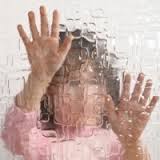 Mgr. Oľga Pastiriková
Mgr. Jaroslava Mervová
CPPPaP Humenné
1,16%
Vyšší výskyt u chlapcov 4:1
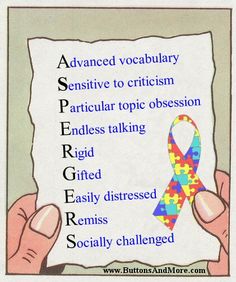 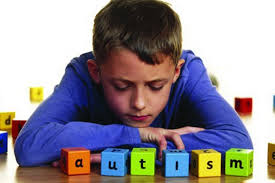 Autistické spektrum
je populácia detí, dospievajúcich a dospelých ľudí, ktorí majú jedinú spoločnú črtu – absenciu sociálnej intuície v oblasti komunikácie, medziľudskej interakcie a hry. V mnohých ostatných aspektoch, kognitívnych schopnostiach, emocionalite, v type osobnosti, sa môžu líšiť až v extrémnej miere, nakoľko mimo sociálnu oblasť sú ľudia s PAS rozptýlení v celom kontinuu týchto charakteristík, a to napriek tomu, že “sociálna slepota” všetky tieto oblasti ovplyvňuje spomalením až zastavením, špecifickým vývojom, odlišnosťami, či extrémnejšími prejavmi.
Aspergerov syndróm
samostatná kategória v rámci autistického spektra. Spoločnou črtou ľudí s AS a ostatného autistického spektra je absencia intuície v oblasti sociálnej interakcie, komunikácie, stereotypné záujmy a zmyslová hypersenzitivita, predovšetkým citlivosť na nečakané zvuky, hluk. Majú tendenciu k doslovným interpretáciám metafor, veľké ťažkosti s identifikáciou irónie a sarkazmu, ako aj s ich porozumením, o vhodnom použití nehovoriac.
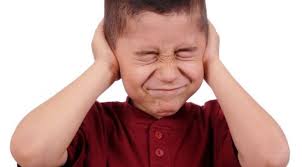 Vysokofunkčný autizmus
najlepšie pozorovateľným rozdielom medzi deťmi s AS a HFA je zmyslová hypersenzitivita, ktorá býva u detí s HFA tiež intenzívnejšia. Veľmi zjednodušene je to možné popísať nasledovne: pri úrovni školského hluku, kedy si dieťa s AS zapchá uši, dieťaťa s HFA sa chytá úzkostná panika a má potrebu ujsť. Deti s HFA môžu mať rovnako ako deti s AS ťažkosti s hrubou či jemnou motorikou, môžu byť výrazne dyspraktické. Na druhej strane sa medzi deťmi s HFA nachádza viac detí s dobrou jemnou motorikou a až s nadpriemerným kresliacim talentom, či mimoriadnymi pohybovými schopnosťami, väčšinou sa však realizujú skôr v individuálnych aktivitách a športoch. Majú veľmi často absolútny hudobný sluch. Sociálne deficity detí s HFA sú ešte dlho v školskom veku zosilnené oneskoreným porozumením reči a viacročnou neschopnosťou vedome riadiť svoju pozornosť.
Z praktickej stránky, týkajúcej sa vzdelávania v škole, školskej prípravy doma, či inej domácej činnosti platí, že zatiaľ čo deťom s AS stačí na spamätanie sa a aktivovanie pozornosti jemný fyzický kontakt či iný dohovorený signál (ak dieťa spolupracuje), deťom s HFA to aj pri ich najväčšej snahe nestačí a ani pri najväčšom úsilí nedokážu mať svoju pozornosť pod kontrolou vôle dlhší čas – pokým nejde o ich intenzívny záujem: vtedy je ich pozornosť, naopak, neodkloniteľná.
Je dôležité si uvedomiť, že deti s HFA za to nemôžu. K dieťaťu je nevyhnutné pristupovať s citom a ohľaduplne, dieťa s HFA skôr povzbudzovať. Treba byť trpezlivý, lebo zlepšenie v tejto oblasti prichádza veľmi pomaly a má svoje individuálne hranice. Rozhodne sa dieťaťu jeho extrémna roztržitosť a selektívna pozornosť nesmie vyčítať, nebodaj dieťa preto vysmievať či akokoľvek trestať. Pre hlboké problémy s vedomým ovládaním pozornosti a oneskorené porozumenie reči býva pre deti s HFA na prvom stupni ZŠ nevyhnutná prítomnosť osobného asistenta. V priebehu druhého stupňa sa zvykne ich schopnosť ovládať svoju pozornosť a porozumenie reči natoľko zlepšiť, že asistencia z týchto dôvodov prestáva byť nevyhnutná, aj keď dieťa zostáva nadpriemerne roztržité.
Očný kontakt môže byť slabší, deti s AS potom pôsobia placho, alebo naopak drzo, ak sa nepozerajú na autoritu (rodič, učiteľ), ktorá s nimi hovorí. U iných detí s AS môže byť očný kontakt až neprirodzene intenzívny. Oba extrémne prejavy súvisia s absenciu intuície pre vhodnú mieru očného kontaktu. 
Podobne má svoje črty fyzický kontakt. Deťom s AS buď vadí a akýkoľvek kontakt s druhými a vyhýbajú sa mu, alebo naopak, pokojne sa oprú či zvalia na pani učiteľku aj vo veku, kedy to už spolužiaci dávno nerobia. Príčinou je opäť absencia intuície pre vhodnú mieru fyzického kontaktu, resp. prirodzenej vzdialenosti od druhého.
Deti s AS nemávajú oneskorený rečový vývin, reč sa vyvíja spontánne, porozumenie reči je (na rozdiel od VFA) veku primerané, aj keď uzavreté osobnosti s AS môžu byť už v rannom veku extrémne málovravné. Niektoré deti s AS majú svojský tón reči (formálny, monotónny, akoby prednášali), niekedy hovoria neprirodzene nahlas (nevedia šepkať, keď je to vhodné), niekedy používajú svojské frázy (ako z knihy). Kognitívne nadané deti s AS môžu mať už v mladšom školskom veku nadpriemerne bohatý slovník. S čím však majú problém, je využitie reči v konverzácii, predovšetkým v bežných rozhovoroch o každodenných, nie odborných, témach. Príčinou je absencia sociálnej intuície pre vhodné začatie, udržanie a ukončenie dialógu. Pre neschopnosť zachytiť a porozumieť jemným náznakom v komunikácii často aj kognitívne nadpriemerní ľudia s AS pôsobia ako nechápaví.
Pre deti i dospelých s AS býva charakteristický silný, až obsesívny záujem o jednu či viacero oblastí, ktorú si zvyknú naštudovať do neskutočných detailov, u detí veku neprimeraných. Záujem o jednu oblasť môže trvať týždne, mesiace ale i roky. Dieťa s AS môže o oblasti záujmu viesť nadšené monológy, pre rodičov niekedy únavné, pre rovesníkov nudné. Potenciálne nadané deti s AS mávajú v predškolskom veku, podobne ako niektoré neurotypické (t.j. väčšinovo sa správajúce) nadané deti, včasný záujem o písmená a čísla, často s prejavmi hyperlexie.
Deti s HFA zvládajú zmeny výrazne horšie, resp. dlho zmeny vôbec nezvládajú a reagujú na ne afektívnym záchvatom. Deti s HFA majú ešte v mladšom školskom veku dlhé obdobia silného vyžadovania rigidity v dennom režime (nezvládanie rodinných osláv, Vianoc, školských spoločenských udalostí) a nezvládajú často ani zmeny prostredia (nemožnosť cestovania na dovolenky, prázdniny, iných trás prechádzok a pod.). Aj toto sa však dá časom u mnohých detí s HFA uvoľňovať a vekom sa mnohé tieto vážne obmedzenia rodinného života a školského vzdelávania pri vhodnom prístupe vytrácajú. Cestou je akurátne dávkovanie zmien v miere, ktorú dieťa práve zvláda, hoci s pomocou, a dôsledné upozorňovanie na zmeny vopred, s uistením dieťaťa, kedy sa program vráti k obvyklému režimu.
Deti i dospelí s AS majú radi stereotypy, istú pravidelnosť, nemennosť, čo sa týka prostredia ako aj sociálnych situácií, čo im dáva pocit istoty. Časté zmeny, naopak, vedú k pocitu neistoty, zväčšujú ich stres. Niektoré zmeny im nevadia, iné znášajú veľmi ťažko, vekom sa voči niektorým zmenám stávajú čoraz odolnejší. Ľudia s AS sú zväčša nesmierne citliví na zoradenie svojich zbierok (knihy, CD, čokoľvek), a to aj v prípade, že inak ich životné prostredie pripomína skôr chaos. Podobne bývajú deti s AS veľmi citlivé napr. na svoju lavicu v triede, presadenie žiaka s AS môže ľahko viesť k afektu.
VZDELÁVACÍ PROGRAM PRE ŽIAKOV S AUTIZMOM ALEBO ĎALŠÍMI PERVAZÍVNYMI VÝVINOVÝMI PORUCHAMI
ISCED 1
ISCED 2
Príloha 1 Rozvíjanie komunikačných schopností a sociálnych zručností
Príloha 2 Rozvíjanie grafomotorických zručností
Asistent učiteľa – pracuje v triede, ktorú navštevuje žiak s autizmom alebo ďalšími pervazívnymi vývinovými poruchami (bez mentálneho postihnutia) Školský logopéd – t. j. logopéd s odbornou a pedagogickou spôsobilosťou platnou v rezorte školstva. Vykonáva odborné činnosti v rámci logopedickej diagnostiky, terapie a prevencie žiakom s narušenou komunikačnou schopnosťou. Poskytuje odborné poradenstvo a konzultácie zákonným zástupcom žiakov a pedagogickým zamestnancom škôl. 
      Pomocný zdravotnícky personál  poskytuje individuálnu pomoc žiakovi s autizmom alebo ďalšou pervazívnou vývinovou poruchou (bez mentálneho postihnutia)
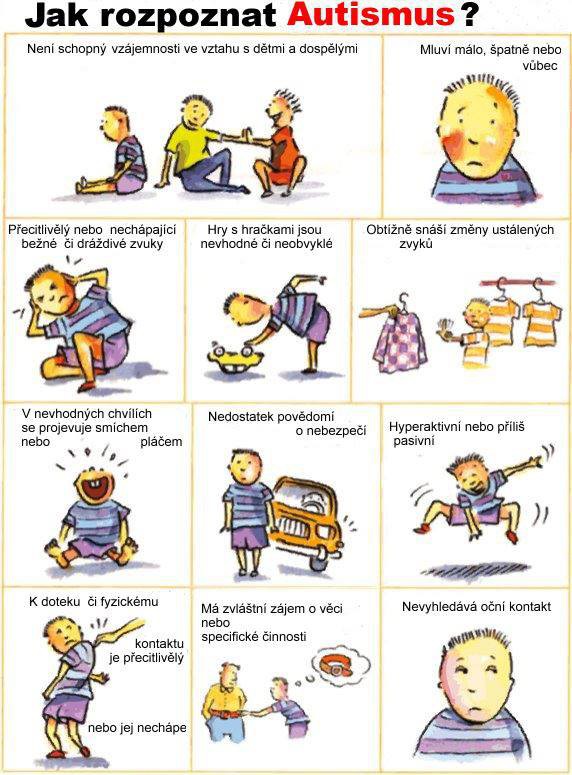 Žiaci s AS v škole
Deti s AS predstavujú v oblasti vzdelávania špecifickú výzvu. Spolužiaci ich často považujú za excentrických a čudných, ich slabé sociálne schopnosti z nich často robia obetných baránkov. Nemotornosť a silné zaujatie nezvyčajnými vecami im len pridávajú na zvláštnosti. Nerozumejú ľudským vzťahom a pravidlám správania sa; sú naivné a viditeľne im chýba bežný zdravý úsudok. Sú neflexibilné a nedokážu sa vyrovnať so zmenami, následkom čoho sa ľahko vystresujú a sú citovo zraniteľné. Majú však často priemernú alebo nadpriemernú inteligenciu a vynikajúcu mechanickú pamäť. Vzhľadom na jednostranné zameranie na svoje záujmy môžu neskôr v živote dosahovať vynikajúce výsledky.
Užitočné tipy
Nie všetky deti s AS sú samozrejme rovnaké. Každé dieťa s AS je jedinečnou osobnosťou a typické symptómy AS sa u každého jednotlivca prejavujú inak. Preto neexistuje jeden univerzálny spôsob, ako k takým deťom v triede pristupovať, takisto ako ani na deti bez AS neplatí len jeden prístup.
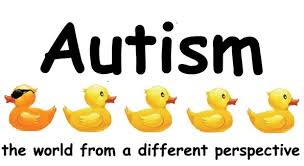 Rutina
Strach z neznámeho zmiernite tak, že dieťa s novou činnosťou, vyučujúcim, triedou, školou, táborom a.i. oboznámite vopred, a to čo najskôr. Vyhnete sa tak trápeniu. (Ak musí napríklad dieťa s AS zmeniť školu, ešte pred nástupom do novej školy by sa malo stretnúť s novým učiteľom, prejsť sa po škole a oboznámiť sa s novým režimom a rozvrhom. Prvých pár dní by ešte malo dostávať rovnaké domáce úlohy ako v starej škole, aby sa v novom prostredí cítilo ako doma. Nový učiteľ by si mal zistiť, o čo sa dieťa najviac zaujíma a pripraviť si na jeho prvý deň v škole súvisiace knihy alebo činnosti.).
Vyhýbajte sa prekvapeniam: dieťa vopred dôkladne pripravte na všetky nezvyčajné činnosti, zmeny v rozvrhu alebo akékoľvek iné zmeny v režime, bez ohľadu na to, aké sú malé.
Minimalizujte výskyt zmien.
Zabezpečte dieťaťu rovnaký denný režim: dieťa s AS musí poznať svoj režim dňa a musí vedieť, čo môže očakávať, aby sa vedelo na jednotlivé činnosti sústrediť.
Poskytujte dieťaťu predvídateľné a bezpečné prostredie.
Spoločenské vzťahy
Aj keď deti s AS nerozumejú pocitom iných ľudí, vedia sa naučiť správne reagovať. Ak sú neúmyselne netaktné, urážajú alebo sú necitlivé, musíte im vysvetliť, prečo nereagovali správne a aká mala byť vhodná reakcia. Ľudia s AS sa musia sociálnym zručnostiam učiť rozumom, chýba im sociálny inštinkt a intuícia.
Deti s AS zvyknú byť samotárske, preto musí ich kontakty s ostatnými podporovať pedagóg. Povzbudzujte dieťa v aktívnej socializácii a obmedzujte čas, ktorý dieťa venuje svojej záľube. Asistent pedagóga môže napríklad počas obeda aktívne povzbudzovať dieťa, aby sa zúčastňovalo konverzácie so svojim spolužiakmi, a to nielen zisťovaním jeho názoru a pýtaním sa otázok, ale aj podporovaním ostatných detí, aby robili to isté.
Zdôrazňujte výnimočné zručnosti a vedomosti dieťaťa s AS tak, že počas vyučovania vytvoríte kooperatívne situácie, v ktorých jeho spolužiaci ocenia jeho slovnú zásobu, pamäť, schopnosť dobre čítať, atď. Zvýši sa tým miera jeho akceptácie v triede.
Vo vyšších vekových kategóriách sa snažte spolužiakom ozrejmiť, akú diagnózu má dieťa s AS; vysvetlite im, že jeho problémy v rámci spoločenských vzťahov sú skutočným handicapom. Pochváľte ich, ak sa k dieťaťu s AS správajú empaticky. Zabránite tomu, aby sa dieťa stalo obetným baránkom, a u detí podporíte empatiu a toleranciu.
Väčšina detí s AS chce mať priateľov, ale jednoducho nevedia, ako na to. Mali by ste ich učiť, ako reagovať na podnety z okolia a ukázať im možnosti, ako reagovať v rôznych sociálnych situáciách. Učte deti, čo majú hovoriť a ako to povedať. Zahrajte si rôzne modelové situácie a nechajte ich vyskúšať si rôzne úlohy. Tieto deti sa naučia rozumieť spoločenským vzťahom až vtedy, keď ich naučíte, ako fungujú, kým ostatní to pochopia intuitívne. 
Starším deťom s AS môže veľmi vyhovovať systém mentorov. Pedagóg môže vybrať jedného chápavého nehendikepovaného spolužiaka, oboznámiť ho so situáciou dieťaťa s AS a posadiť ich vedľa seba. Spolužiak na neho môže dozerať v autobuse, počas prestávok, na chodbách a podobne a snaží sa ho zapojiť do školských aktivít.
Obmedzený okruh záujmov
Využite špeciálny záujem dieťaťa na rozšírenie jeho spektra záujmov. Napríklad počas hodiny o dažďových pralesoch bol študent s AS, ktorý bol posadnutý zvieratami, vedený k tomu, aby sa nezaujímal len o zvieratá z dažďového pralesa, ale aj o samotný prales, ktorý bol domovom týchto zvierat. Následne bol motivovaný, aby sa naučil niečo aj o domorodcoch, ktorí boli nútení vyrúbať les, v ktorom zvieratá žili.
Na dosiahnutie želaného správania používajte pozitívnu motiváciu, je to najúčinnejší nástroj na pomoc deťom s AS. Tieto deti veľmi dobre reagujú na pochvalu (napr. ak sa dieťa neustále niečo pýta, pedagóg by ho mal vždy pochváliť, keď sa na chvíľu odmlčí a dovolí prehovoriť aj ostatným deťom). Deti s AS by sme mali chváliť aj za primerané sociálne správanie, ktoré u iných detí považujeme za bežné a samozrejmé.
Deťom by sme mali dávať také domáce úlohy, ktoré nejakým spôsobom spoja ich koníček s príslušným vyučovacím predmetom. Napríklad ak sa počas hodiny občianskej náuky zaoberáte nejakou konkrétnou krajinou, dieťa s AS, ktoré je posadnuté vlakmi, môže dostať za domácu úlohu naštudovať si, aké formy dopravy ľudia v danej krajine používajú.
Môže sa stať, že niektoré deti s AS si nebudú chcieť robiť také domáce úlohy, ktoré nespadajú do ich okruhu záujmov. Musíte mu dať jasne najavo, že si domácu úlohu urobiť musí. Dieťaťu s AS musíte jasne vysvetliť, že nie je pánom situácie, ale že musí dodržiavať zadané pravidlá. Na druhej strane sa ale snažte deťom vychádzať v ústrety a poskytnite im priestor, aby sa mohli venovať vlastným záujmom.
V prípade mimoriadne tvrdohlavých detí budete musieť prispôsobiť všetky domáce úlohy ich konkrétnym záujmom (napr. ak ich bavia dinosaury, používajte ich vo vetách na gramatike, matematických slovných úlohách, pri čítaní a hláskovaní). Iné témy a oblasti pridávajte postupne.
Ak má dieťa s AS neprekonateľné nutkanie neustále hovoriť o svojich záujmoch, alebo sa na ne stále pýtať, nedovoľte mu to. Toto správanie obmedzíte tak, že mu na túto tému vyhradíte len určitú časť dňa. Napríklad dieťa s AS, ktoré bolo posadnuté zvieratami a kládlo neuveriteľne veľa otázok o triednej korytnačke vedelo, že otázky ohľadom korytnačky môže klásť len cez prestávky. Toto pravidlo sa stalo súčasťou jeho režimu a rýchlo sa naučilo prestať, ak náhodou začalo tieto otázky klásť inokedy.
Problémy so sústredením
Dohodnite si s dieťaťom neverbálny signál (napr. jemné poklepkanie po pleci), ktorým ho upozorníte na to, že nedáva pozor.
Pedagóg musí aktívne povzbudzovať dieťa s AS, aby sa prestalo venovať svojim vlastným myšlienkam/fantáziám a vrátilo sa do reálneho sveta. Je to neustály boj, pretože pre dieťa je istota jeho vnútorného sveta oveľa atraktívnejšia, ako čokoľvek v skutočnom svete. Najmenšie deti potrebujú systém aj pre voľnú hru, pretože sa dokážu tak ponoriť do svojich aktivít, že stratia kontakt s realitou. Ak dieťa presvedčíte, aby sa s jednými alebo dvomi spolužiakmi pod dozorom zahralo spoločenskú hru, dávate tým jeho hre štruktúru, ale zároveň aj možnosť rozvíjať sociálne zručnosti.
Dieťa s AS posaďte do prvých lavíc a často mu adresujte rôzne otázky, aby ste mu pomohli udržať počas hodiny pozornosť.
Deti s AS v bežných školách majú ťažkosti sústrediť sa, sú pomalé a veľmi dezorganizované, preto je niekedy potrebné prispôsobiť tomu počet úloh na hodine či na doma. Druhou možnosťou je poskytnúť im čas v špeciálnej triede pod dozorom špeciálneho pedagóga, ktorý im pomôže urobiť si úlohy 
Ak v škole používate systém mentorstva, posaďte dieťa s AS vedľa jeho mentora, aby mu mohol vždy pripomenúť, že sa má sústrediť na úlohu alebo na hodinu.
Deťom s výrazne zníženou koncentráciou pomáha, ak je na každú úlohu presne stanovený čas. Ak na hodine zadanú úlohu nedokončí v stanovenom čase, alebo ju odflákne v rámci stanoveného času, musí ju dokončiť vo voľnom čase (napr. počas prestávky alebo cez čas určený na vlastné koníčky). Deti s AS vedia byť niekedy tvrdohlavé; potrebujú presne vedieť, čo sa od nich očakáva a potrebujú štruktúrovaný program, ktorý ich naučí, že dodržiavanie pravidiel má pozitívne dôsledky (takýto program motivuje dieťa s AS k produktivite, zvyšuje jeho sebavedomie a znižuje hladinu stresu, pretože dieťa si uvedomí vlastné schopnosti).
Ak chceme, aby dieťa s AS bolo v triede aktívne, musíme mu pripraviť veľmi presný program. Úlohy treba rozdeliť na menšie celky, pedagóg by mal dieťaťu poskytovať častú spätnú väzbu a usmerňovať ho.
Zhoršená motorika
Deti s AS by mali mať individuálny program na precvičovanie jemnej motoriky, ktorý zahŕňa obkresľovanie a kopírovanie na papier, obťahovanie predlôh na tabuli. Pedagóg opakovane vedie ruku dieťaťa po písmenách a ich spojniciach a takisto s ním cvičí písané písmo. Keď si dieťa písmo zapamätá, dokáže skupiny písmen aj samé prečítať.
Nenúťte dieťa, aby súťažilo v športových aktivitách, pretože kvôli jeho problémom s motorikou môže byť frustrované a ostatné deti sa mu môžu posmievať. Dieťa s AS nechápe sociálny kontext a nevie koordinovať svoje činy s aktivitami ostatných v tíme.
Potrebujú na testy viac času ako ich rovesníci (ak bude dieťa písať test v inej miestnosti, bude mať na to nielen viac času, ale bude cítiť aj potrebnú štruktúrovanosť a usmernenie zo strany pedagóga, čo tieto deti potrebujú na to, aby sa dokázali sústrediť na aktuálnu úlohu).
Nenúťte dieťa zúčastňovať sa kolektívnych hier, radšej pre neho vytvorte individuálny rehalibitačný a cvičebný program.
Ak má dieťa veľmi vážne problémy s hrubou motorikou, odporučte ho k fyzioterapeutovi.
Ak dávate deťom úlohy s časovým limitom, berte do úvahy, že dieťa s AS píše pomalšie.
Mladším deťom s AS pomôže, ak budú mať na osobitnom papieri k dispozícii predlohu, podľa ktorej si môžu kontrolovať veľkosť a tvar písmen. Takisto ich to môže viesť k tomu, aby písali pomaly a pozorne.
Problémy s učením
AS majú horšie akademické výsledky, pretože nie sú motivované vynakladať úsilie v tých oblastiach, ktoré ich nezaujímajú. Na výsledky ich práce musíte stanoviť veľmi presné a pevné očakávania. Ak majú na úlohu stanovený presný čas, musia ju v danom čase nielen vypracovať, ale vypracovať dôkladne. Ak dieťa úlohu na hodine odflákane, musí si ju opraviť cez prestávku alebo počas doby, kedy sa bežne venuje svojím koníčkom.
Stavajte na vynikajúcej pamäti detí s AS. Ich silnou stránkou býva to, že si dokážu zapamätať množstvo faktov.
Deti s AS vedia často výborne čítať, ale ich pochopenie jazyka je slabé. Ak aj čítajú veľmi plynule, nemôžete predpokladať, že čítanému rozumejú.
Nemôžete predpokladať, že dieťa s AS niečomu rozumie len preto, že vie presne zopakovať, čo počulo.
Deti s AS zväčša nechápu citové nuansy, viac významových rovín a vzťahové otázky rozoberané v románoch.
Poskytnite dieťaťu dodatočné vysvetlenie a ak je téma hodiny abstraktná, snažte sa zjednodušovať.
Vytvorte individuálny program výučby založený na možnosti dosahovať stále ďalšie úspechy. Deti s AS potrebujú veľkú motiváciu, aby sa nevenovali len svojim vlastným podnetom. Učenie musí byť pre ne odmenou a nemá vzbudzovať úzkosť.
Slohové úlohy detí s AS sa často opakujú, deti skáču z témy na tému a používajú nesprávne významy slov. Deti zväčša nepoznajú rozdiel medzi všeobecnými poznatkami a vlastnými myšlienkami a preto predpokladajú, že pedagóg bude rozumieť ich občas ťažko pochopiteľným výrazom.
Citová zraniteľnosť
Pocity dávajte v hlase najavo čo najmenej. V komunikácii s dieťaťom s AS sa správajte pokojne, predvídateľne a pragmaticky, ale zároveň jasne dávajte najavo trpezlivosť a súcit. Nečakajte, že si dieťa s AS prizná, že je smutné alebo depresívne. Tak ako nedokážu vnímať pocity druhých, rovnako si neuvedomujú ani svoje vlastné pocity. Často svoju depresiu skrývajú a popierajú jej prejavy.
Konzistentnosťou predídete výbuchom hnevu. Deti vždy pripravte na zmeny v rozvrhu, znížite tak ich stres 
Učte deti, ako sa vyrovnať so stresom, aby predišli výbuchom hnevu. Napíšte si s dieťaťom zoznam veľmi konkrétnych krokov, ktoré vykoná, keď sa rozruší (napr. 1. Trikrát sa zhlboka nadýchni, 2. Pomaly si trikrát spočítaj prsty na pravej ruke, 3. Vyžiadaj si návštevu špeciálneho pedagóga, atď.). Do zoznamu zahrňte známy rituál, ktorý má dieťa rado. Napíšte tieto kroky na kartičku, ktorú bude mať dieťa stále vo vrecku, aby po nej mohlo kedykoľvek siahnuť.
Pedagógovia by si mali pozorne všímať akékoľvek zmeny správania, ktoré by mohli naznačovať depresiu, napríklad zvýšenú mieru dezorganizácie, nepozornosť a izoláciu, znížený prah stresu, chronickú únavu, plač, zmienky o samovražde a podobne. V týchto prípadoch sa nespoliehajte na tvrdenie dieťaťa, že je „OK“.
Je veľmi dôležité, aby deti s AS, ktoré sú zaradené do bežnej triedy, mali určeného člena pedagogického zboru, s ktorým budú rozprávať aspoň raz denne. Tento pedagóg sa bude s dieťaťom denne stretávať a bude dostávať informácie aj od iných pedagógov, a preto bude vedieť odhadnúť, ako sa dieťaťu darí.
Hneď, ako si všimnete, že dieťa s AS má v nejakej oblasti ťažkosti, ihneď mu poskytnite podporu. Tieto deti totiž na zlyhania reagujú oveľa prudkejšie ako iné deti a takisto sa rýchlo rozrušia.
Berte na vedomie, že dospievajúci s AS majú sklony k depresii. V puberte sa sociálne zručnosti veľmi cenia a študent s AS si uvedomuje, že je iný a ťažko si vytvára bežné vzťahy. Vyučovanie je často abstraktnejšie a úlohy sa dospievajúcemu s AS zdajú ťažšie a komplexnejšie.
...úloha pedagóga
Pedagóg je pre dieťa s AS veľmi dôležitý, pretože mu pomáha zvládnuť nároky okolitého sveta. Pretože deti s AS často nedokážu vyjadriť svoj strach a úzkosť, potrebujú dospelého na to, aby im ukázal, že stojí za to opustiť svoj vnútorný fantazijný svet a vymeniť ho za neistoty skutočného sveta. Profesionáli, ktorí s týmito mladými ľuďmi v školách pracujú, im musia poskytnúť systém, organizáciu a stabilitu, ktoré im chýbajú. Kľúčové je používanie kreatívnych vyučovacích metód. Deti vďaka tomu dosahujú lepšie výsledky a zároveň sa cítia menej odrezané od ostatných ľudí a menej ich rozrušia bežné situácie každodenného života.
asperger.sk
3lobit.sk - sociálna pomoc a integrácia ľudí autistického spektra
Rojko.sk - informačný portál o mentálnom postihnutí a poruchách autistického spektra
Andreas.sk - Autistické centrum Andreas n.o.
Praha.apla.cz - Asociace pomáhající lidem s autismem - Praha, Střední Čechy
Aspergerůvsyndrom.cz - stránka o Aspergerovom syndróme
Aspie.cz - stránka o AS tvorená ľuďmi s poruchou autistického spektra
Autismus.cz - portál o autizme a Aspergerovom syndróme
f84.sk - nezisková organizácia, ktorá sa venuje problematike PAS
Modráberuška.cz - portál nielen pre rodičov detí s poruchou autistického spektra 
Můjasperger.cz - blog mladého muža s Aspergerovým syndrómom
Nadácia Linaje - nadácia, ktorá sa venuje podpore problematiky autizmu
Oautizme.sk - portál o poruchách autistického spektra
Rozsvietmodru.sk - stránka venovaná kampani pri príležitosti Svetového dňa povedomia o autizme
Sensa-shop.sk - e-shop s terapeutickými a vzdelávacími pomôckami pre deti s PAS
Společně to zvládneme - stránka projektu zameraného na vytvorenie siete organizácií, ktoré pomáhajú ľuďom s poruchou autistického spektra